MR Guided Interventional Electrophysiology 
Initial Targets
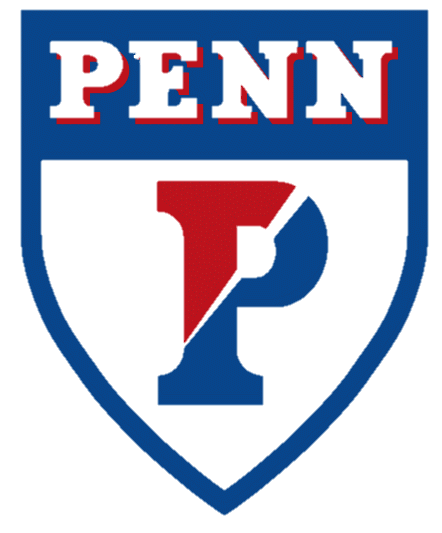 Saman Nazarian, MD, PhDCardiac ElectrophysiologyUniversity of Pennsylvania Perelman School of Medicine
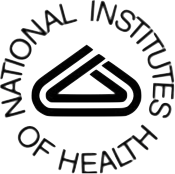 Disclosures
Scientific Advisor
Biosense Webster, Inc
St Jude Medical, Inc
CardioSolv, Inc

Research Grants
NIH R01HL116280 
Biosense Webster, Inc
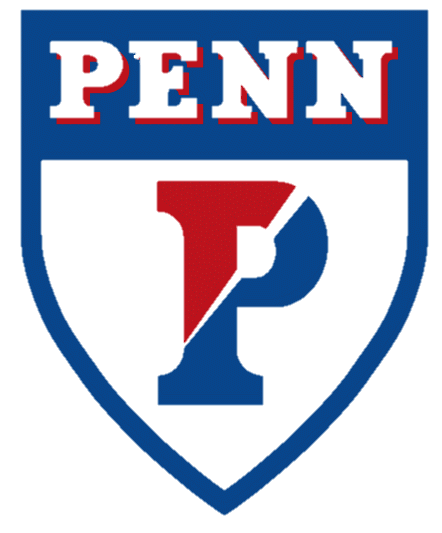 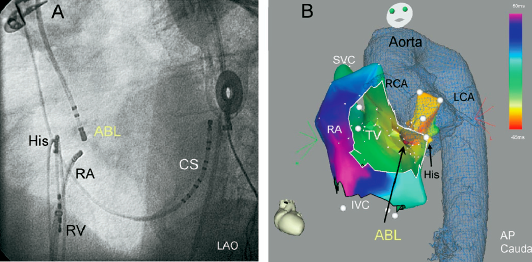 Fluoroscopy
Advantages
Familiar views and landmarks for catheter positioning
No need for image registration
Disadvantages
Ionizing radiation
Lack of soft tissue resolution
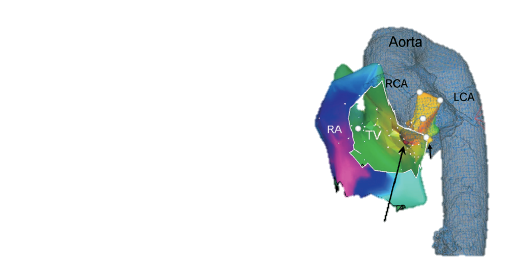 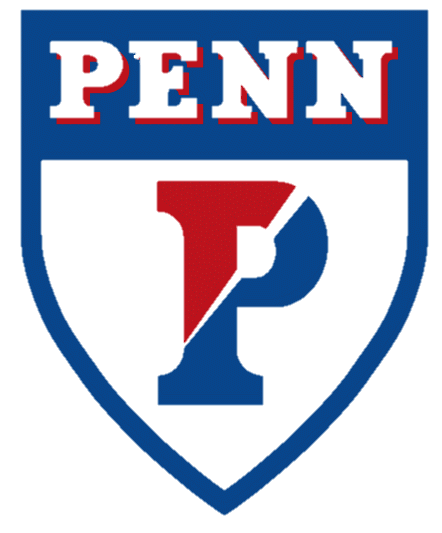 Heart Rhythm. 2007 Dec;4(12):1582
Reentrant Arrhythmia Ablation
The substrate for reentry
Slowly conducting diseased myocardium 
Perpetuates circuit reentry
The purpose of ablation
To destroy the diseased myocardial substrate necessary for reentry
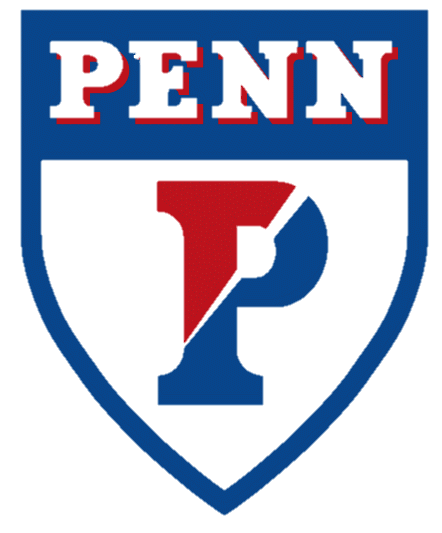 The Arrhythmia  Substrate is Not Directly Visualized
Point-by-point acquired intra-cardiac electrograms are used to identify scar
Time α complications
Papillary muscles, trabeculae, and fat
Choice of surface to map
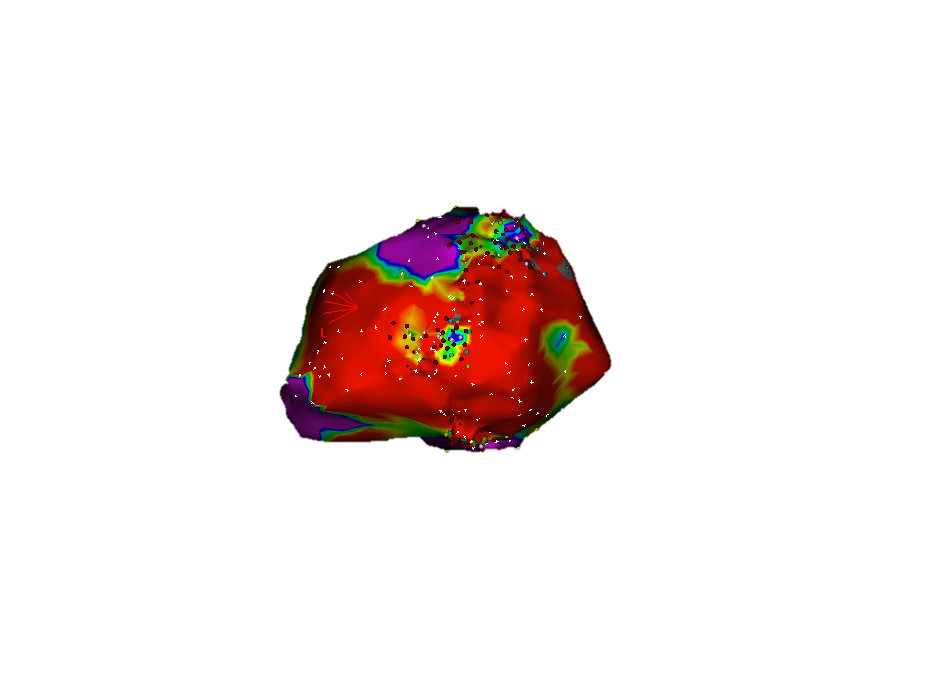 Epicardial Mapping 
Catheter
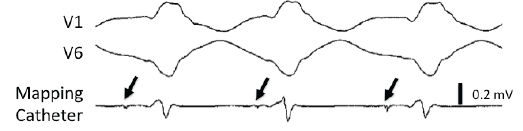 Endocardial Mapping 
Catheter
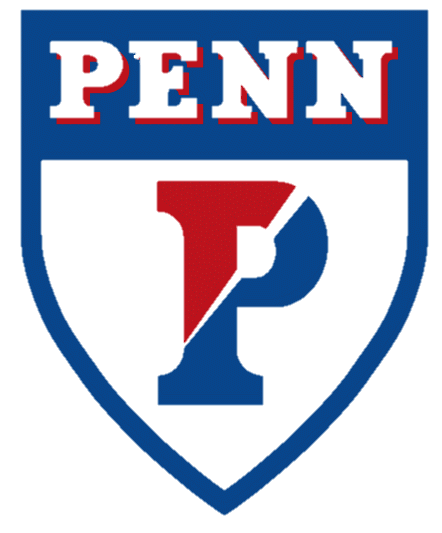 Characterization of the Ventricular Substrate
Bipolar Voltage
Unipolar Voltage
EGM Duration
EGM Deflections
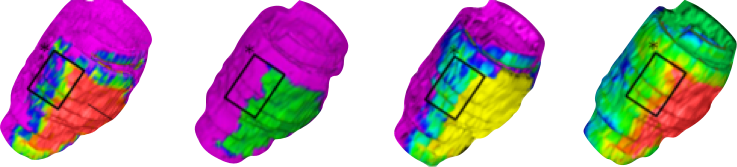 Non-Invasive 3D
Predicted Map
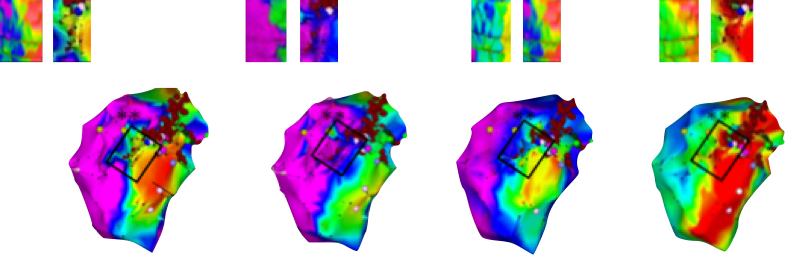 Invasive 
Electro-anatomic 
Map
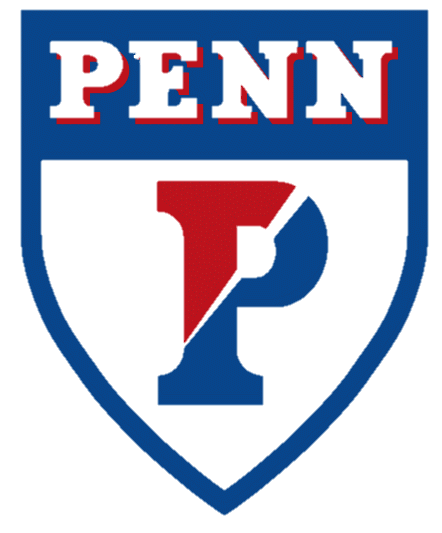 Sasaki, Nazarian et al. Circulation A&E 2012;5:1081-1090
Monitoring for Complications
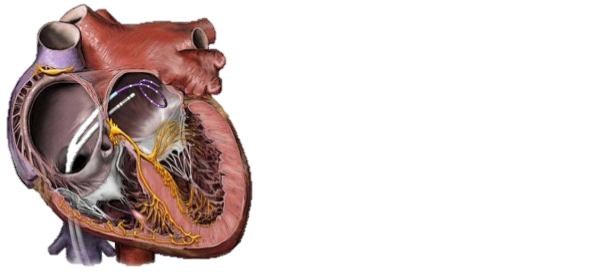 AF ablation
Trans atrial septal puncture
Circumferential ablation around pulmonary veins
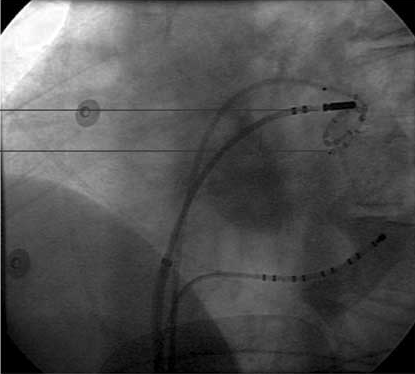 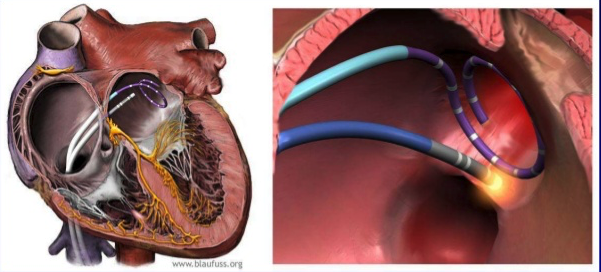 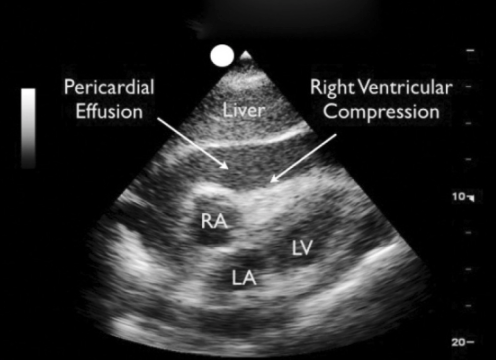 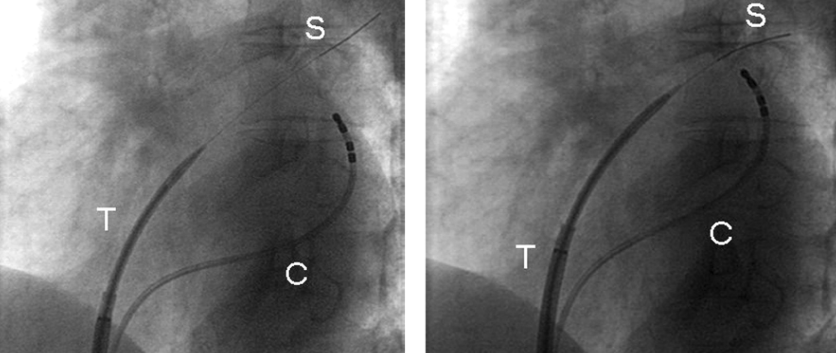 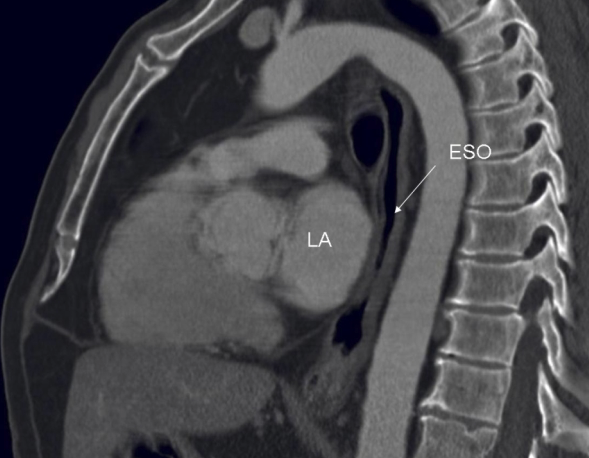 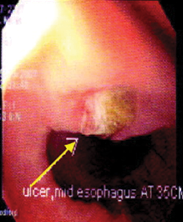 Utility of MRI for EP Applications
No ionizing radiation
Accurate anatomic catheter guidance
No susceptibility to patient movement
Avoidance of ablation in thin walled regions
Real-time monitoring of adjacent organs and potential complications
Arrhythmia substrate identification
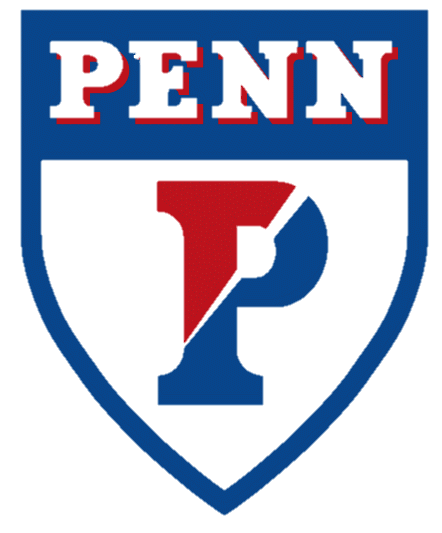 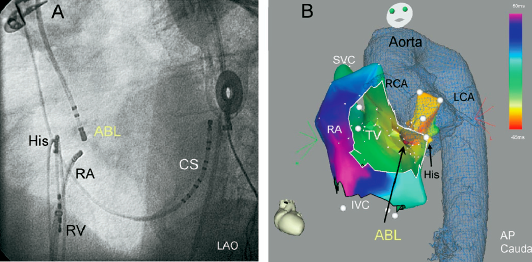 MR Catheter Guidanceis a Reality
Real-time GRE sequence (repetition time, 10 ms; echo time, 4.4 ms; flipangle, 20°; field of view, 24 to 30 cm; slice thickness, 10 mm; matrix, 25696)
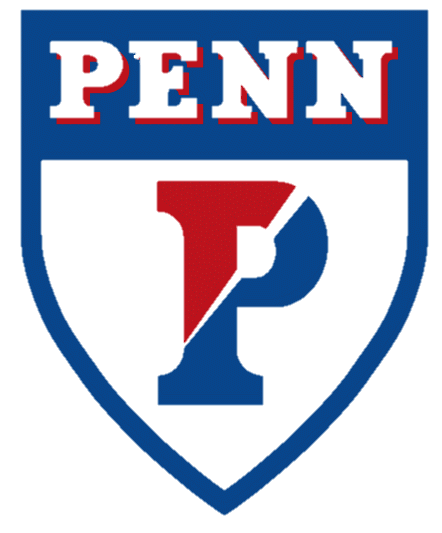 Circulation. 2008; 118: 223-229
Next TargetCharacterization of the Atrial Substrate
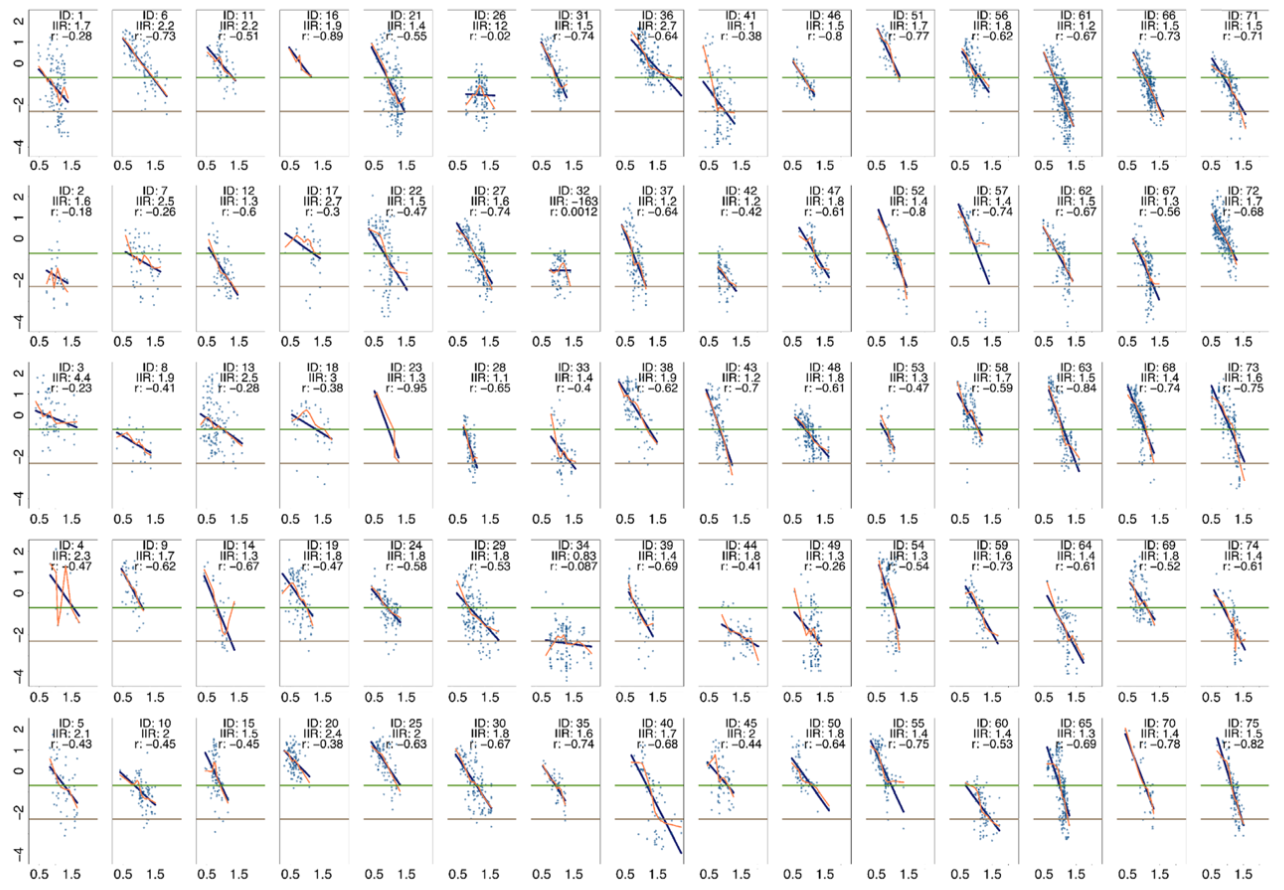 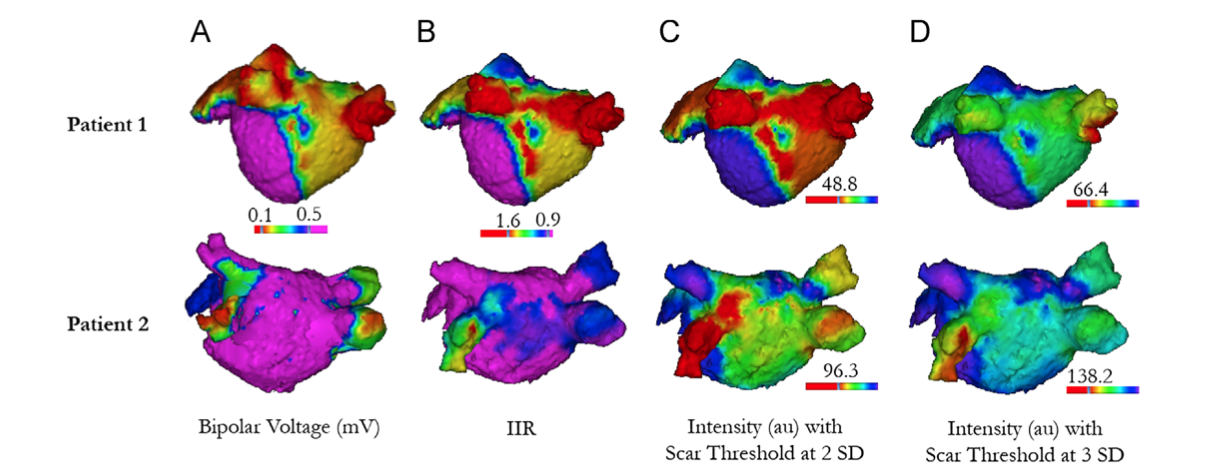 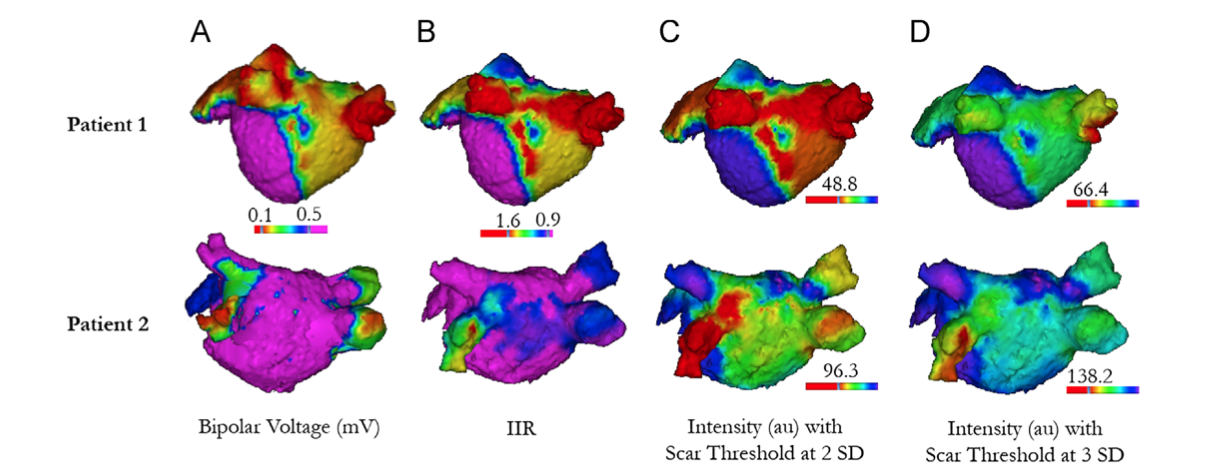 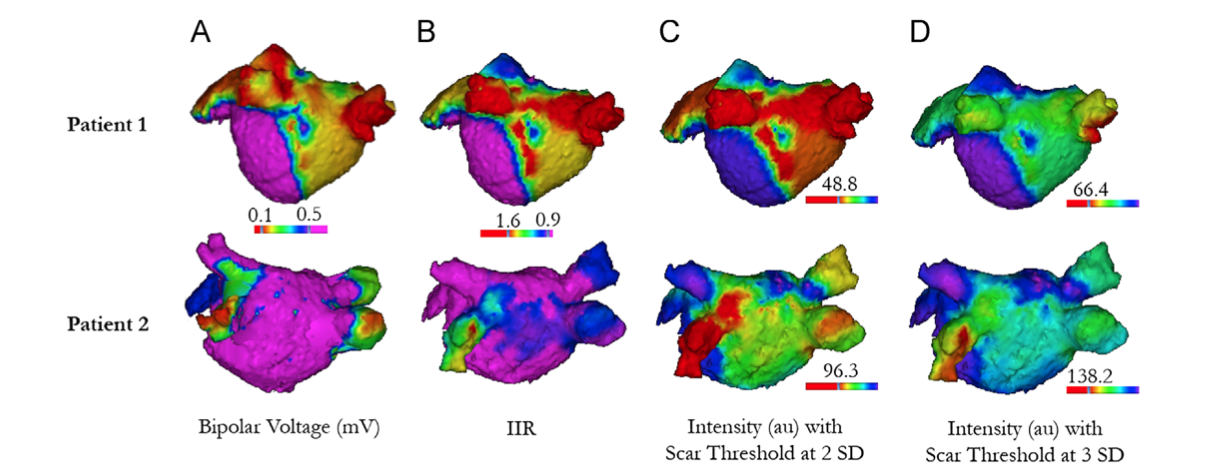 Heart Rhythm. 2014 Jan;11(1):85-92
Real Time Lesion Visualization
Late Gadolinium 
Enhancement
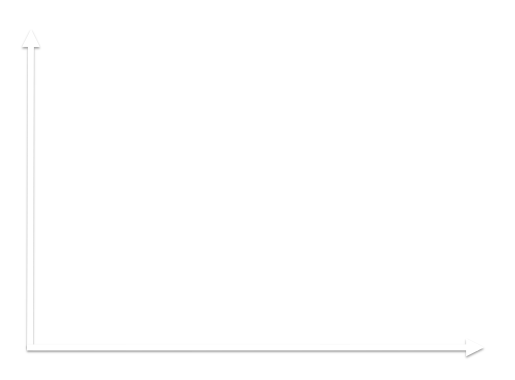 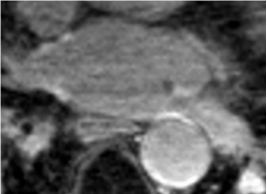 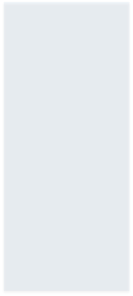 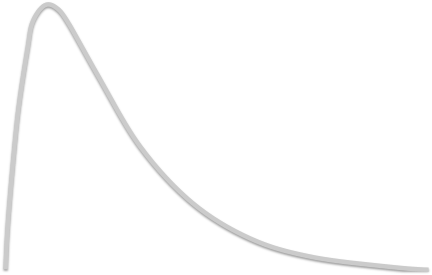 Blood Pool
Intensity
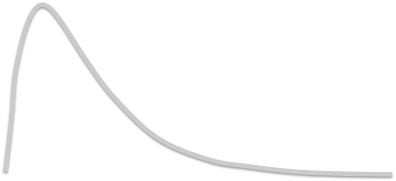 Normal
Scar
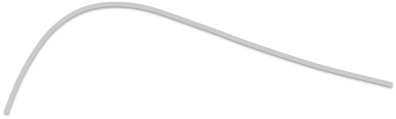 10-20 minutes
Time
Contrast 
Injection
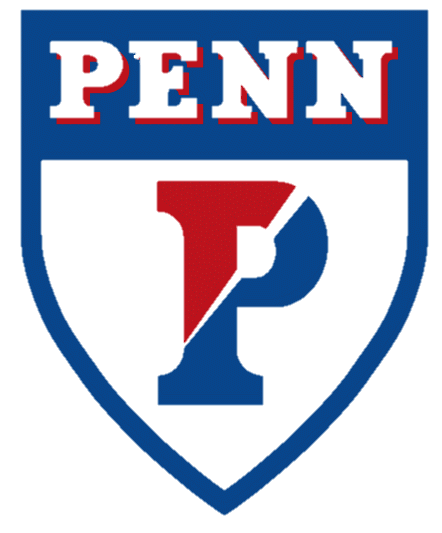 Khurram, Nazarian, et al. Pacing Clin Electrophysiol. 2015 Nov;38(11):1317-24
MRI Thermography
Proton precession rate is temperature sensitive
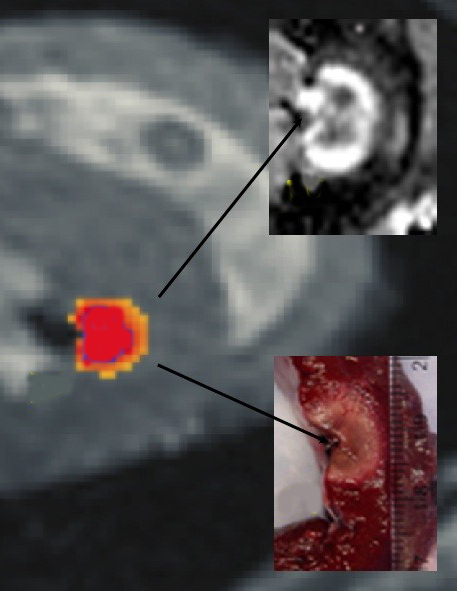 DEMRI
Path
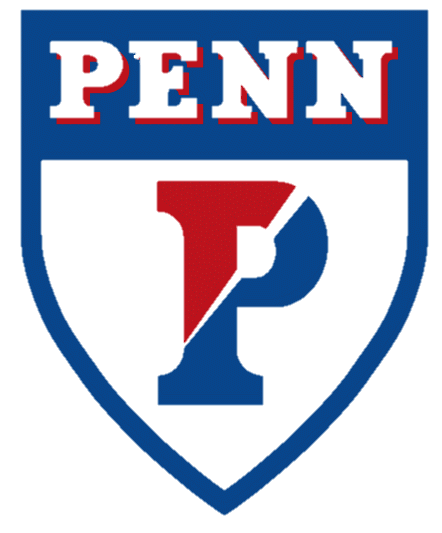 Temperature Evolution
Kolandaivelu et al. Circ Arrhythm Electrophysiol. 2010 Oct;3(5):521-9
Summary
Initial targets
Catheter Guidance and ablation in flutter
Catheter Guidance and ablation in complex cases
Next Targets
Reliable characterization of thin walled tissues
Real-time lesion visualization and Thermometry
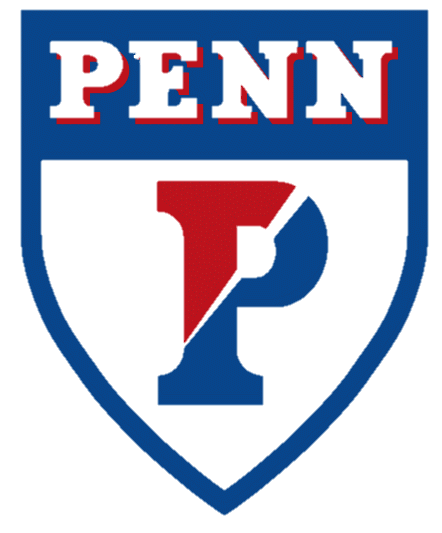 Acknowledgements
Faculty 
Stefan Zimmerman – Radiology JHU
Benoit Desjardin – Radiology Penn
Walter Witschey – Radiology Penn
Joao Lima – Cardiology JHU
David Bluemke – Radiology NIH CC
Frank Marchlinski – EP Penn
David allans – EP Penn
Henry Halperin – EP JHU
Hugh Calkins – EP JHU
Ron Berger – EP JHU
Natalia Trayanova – BME JHU
Vadim Zipunnikov – Biostatistics JHU
Funding
NIH - R01HL116280 
PCORI – PATH and ADAPTABLE
Biosense Webster Inc.
Fellows & Residents
Ali Habibi 
Esra Gucuk Ipek
Eunis Yang
Irfan Khurram
Kotaro Fukumoto
Jonathan Chrispin
Sohail Zahid
Amir Rahsepar
Eunice Yang
Yuliya Mints
Research Coordinators
Nissi Saju
Rozann Hansford
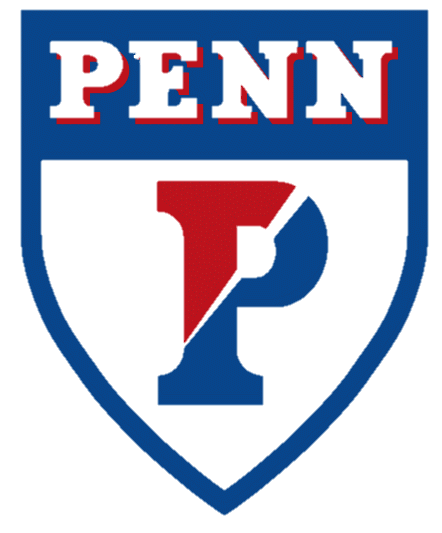